The Governor’s

Broadband Development
Office of
Kathy Johnson
Executive Director
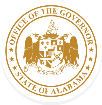 Mission
3. Increase Broadband Utilization
Office of Broadband Development
2. Increase Broadband Adoption
1. Increase Broadband Availability
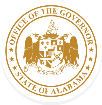 What is Broadband?   Good question!!
2010
<2010
2015
FCC Definition before NBP 768 Kbps down  |  200 Kbps up
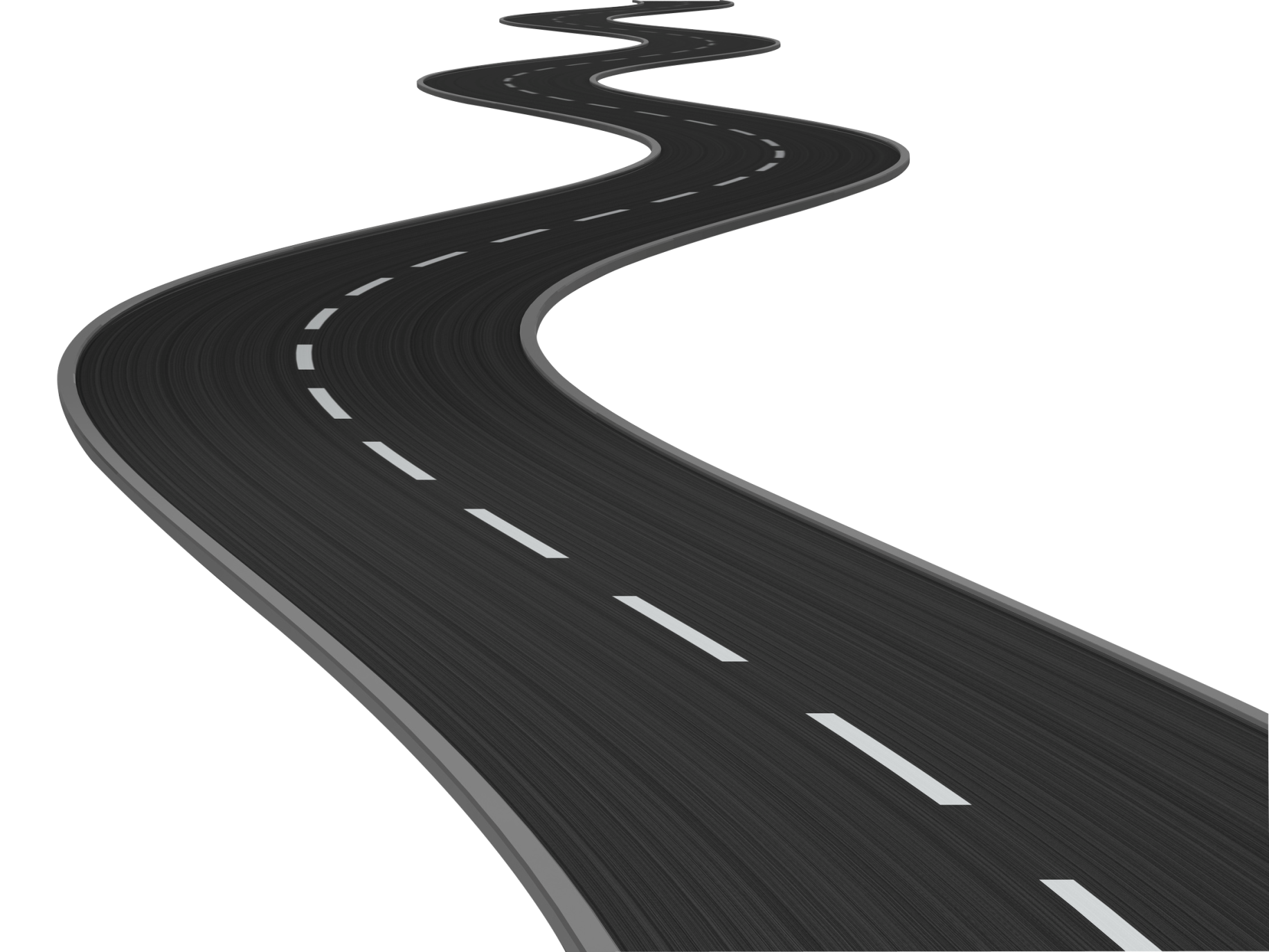 National Broadband Plan (NBP)
4 Mbps   |   1 Mbps
Broadband Progress Report25 Mbps down  |  3 Mbps up
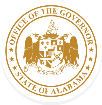 Alabama Definition of Broadband (2005)…
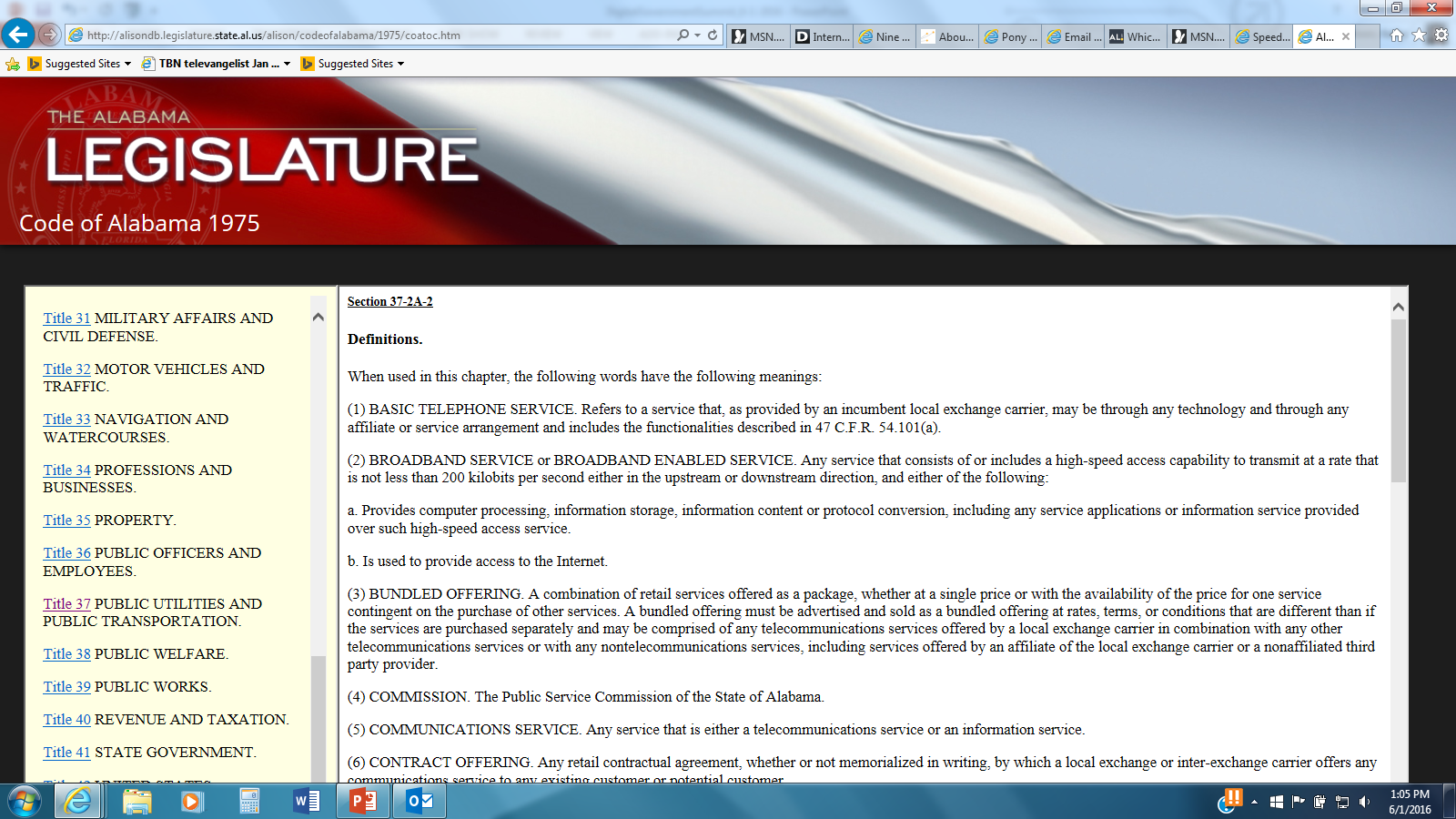 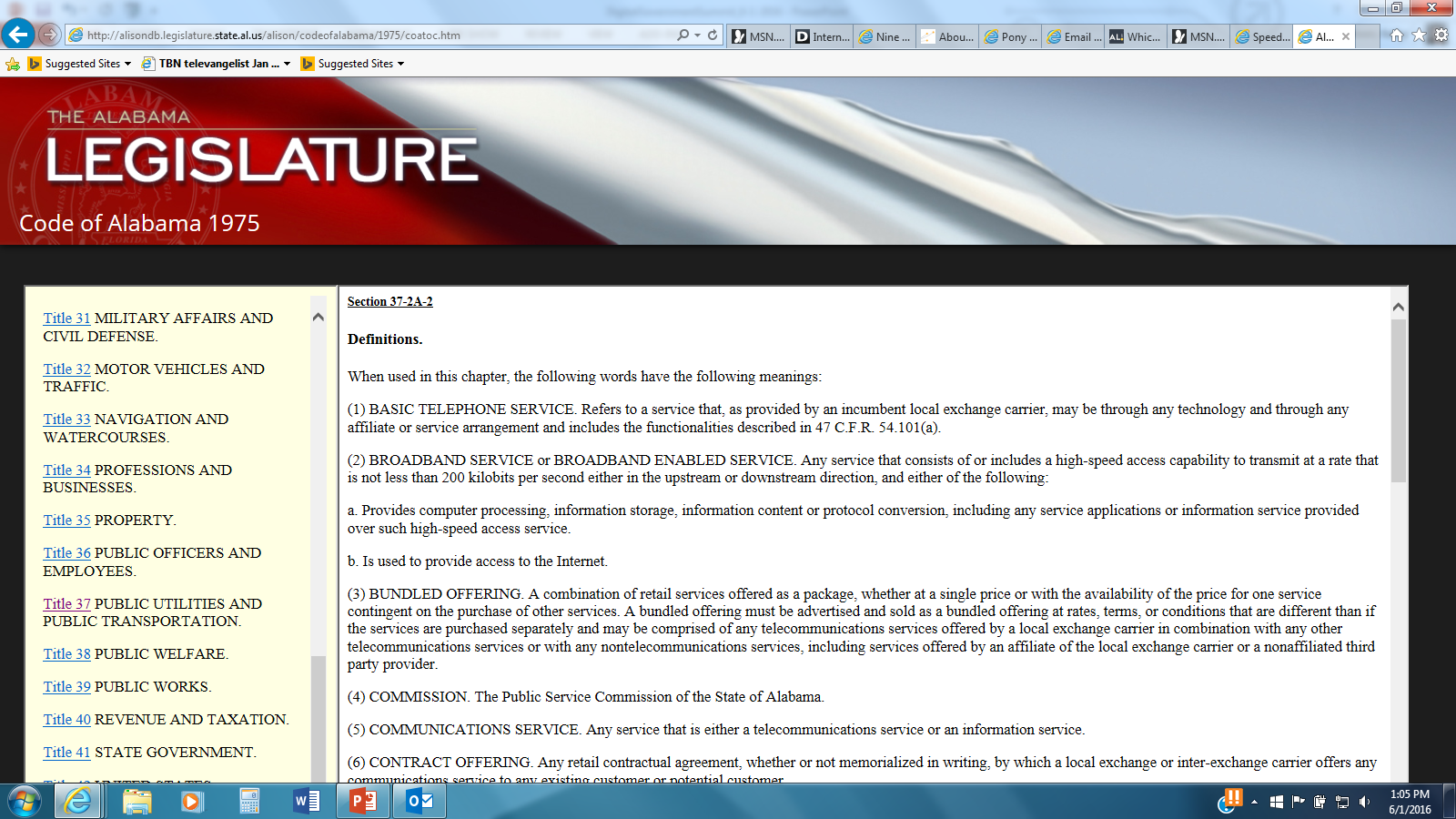 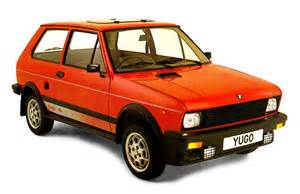 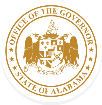 Does Speed Really Matter?
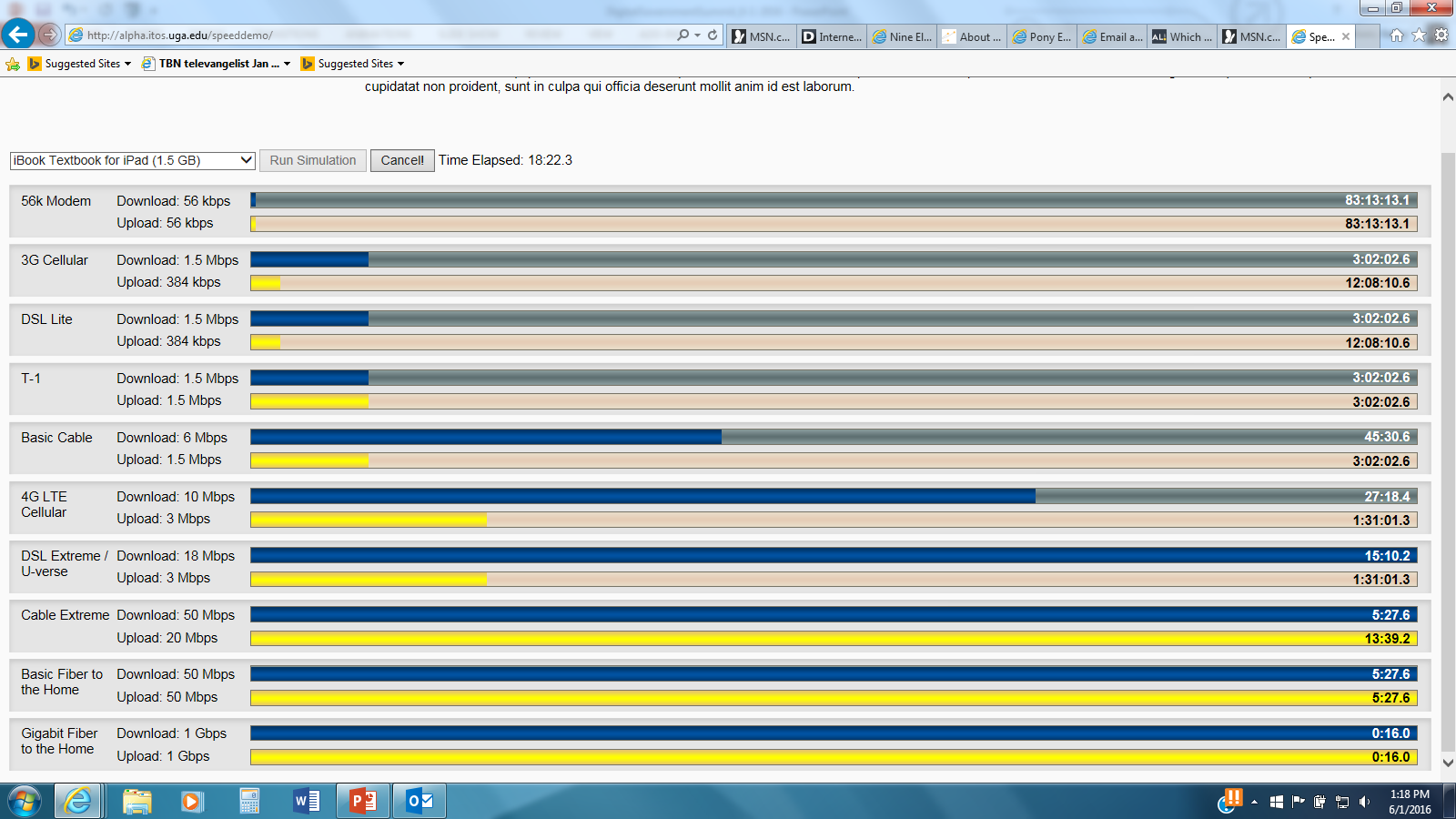 Based on 2015 data…
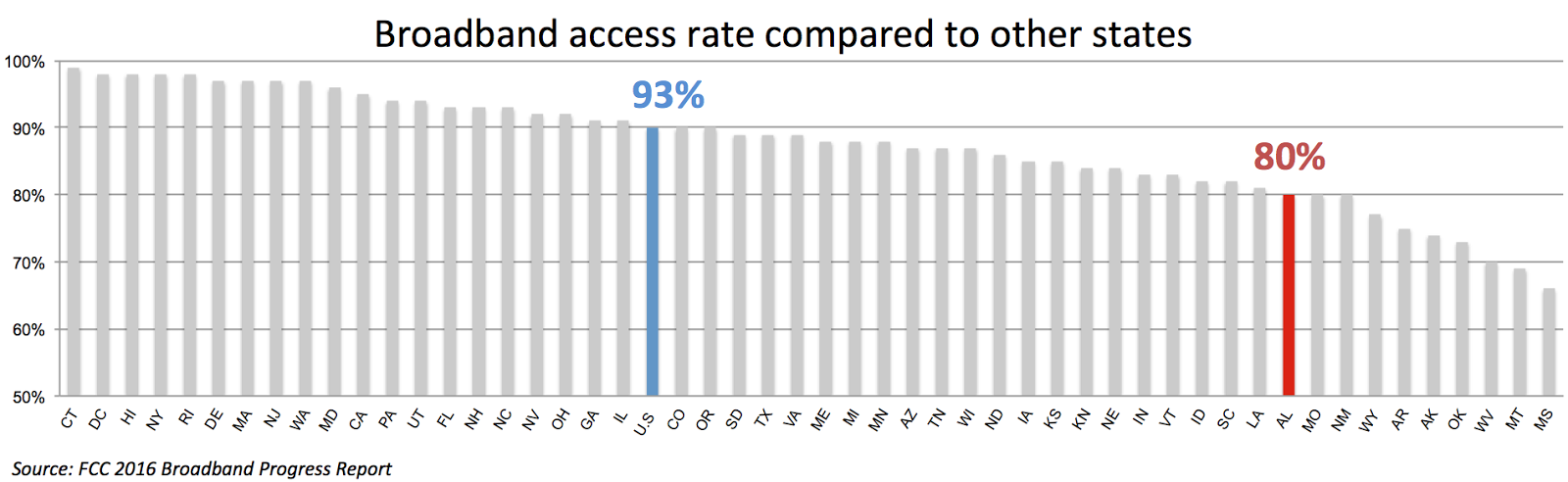 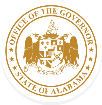 Where is Broadband?  The “Haves” and the “Have Nots.”
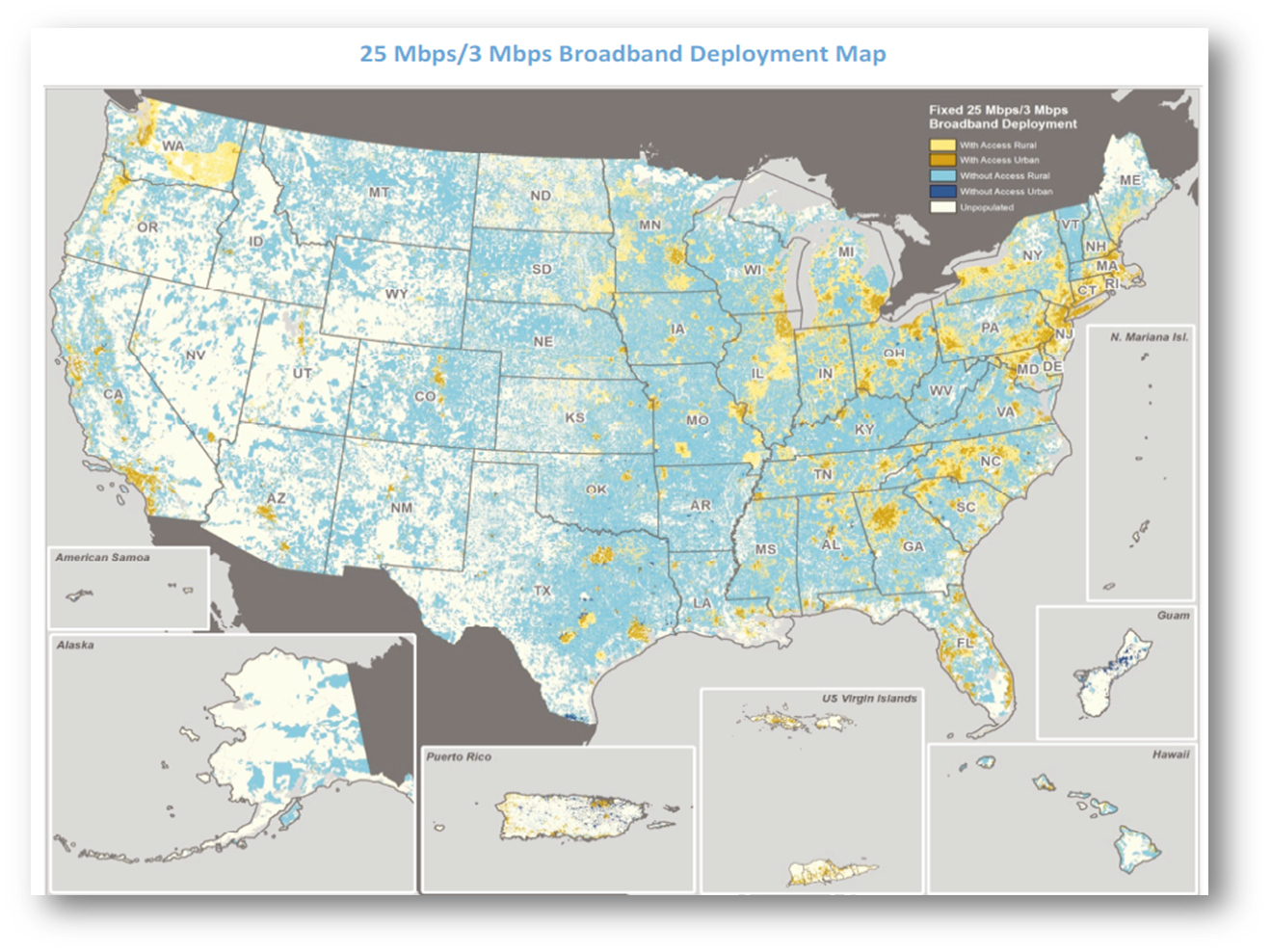 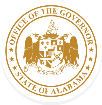 But it’s improving…right?
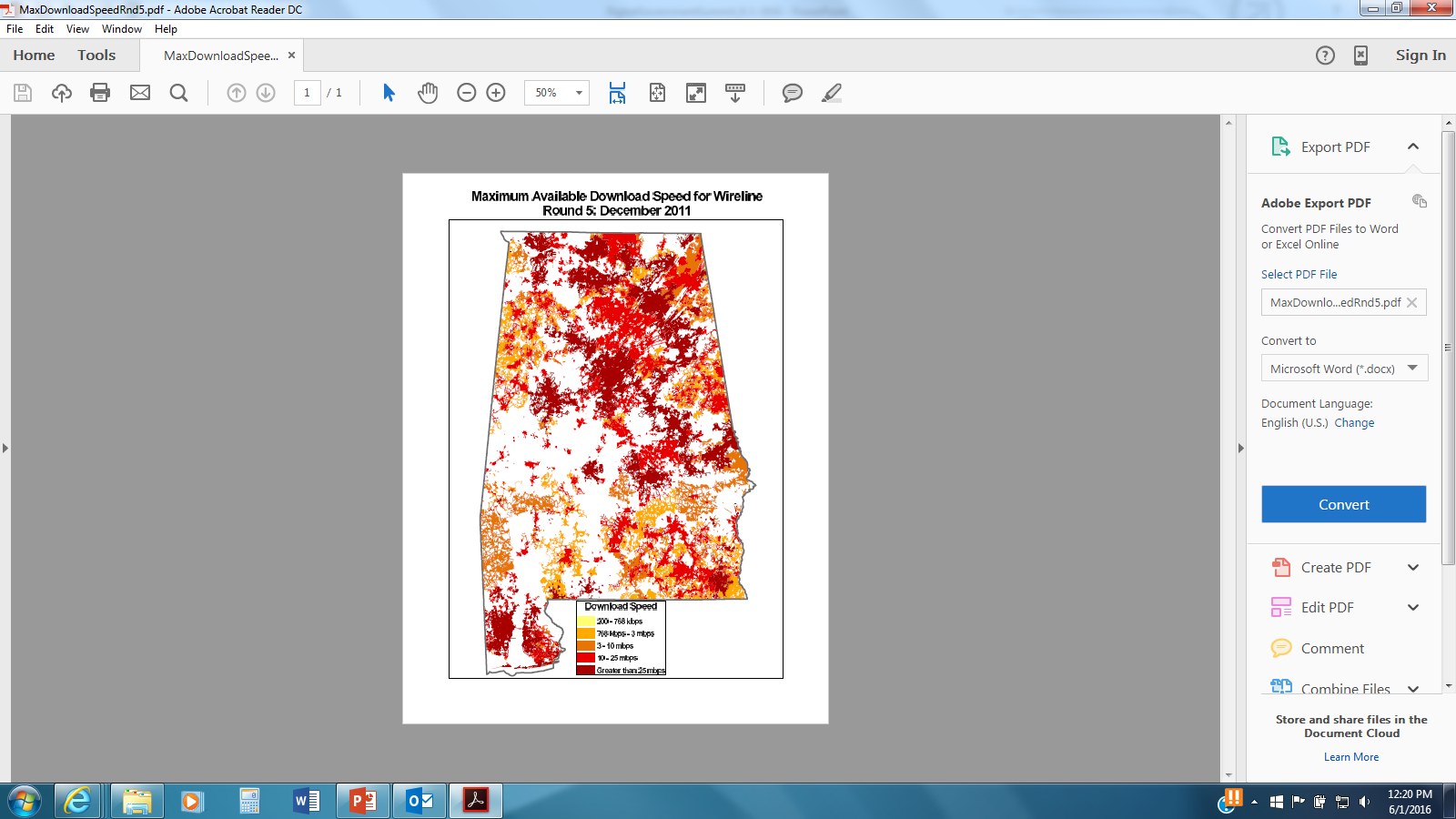 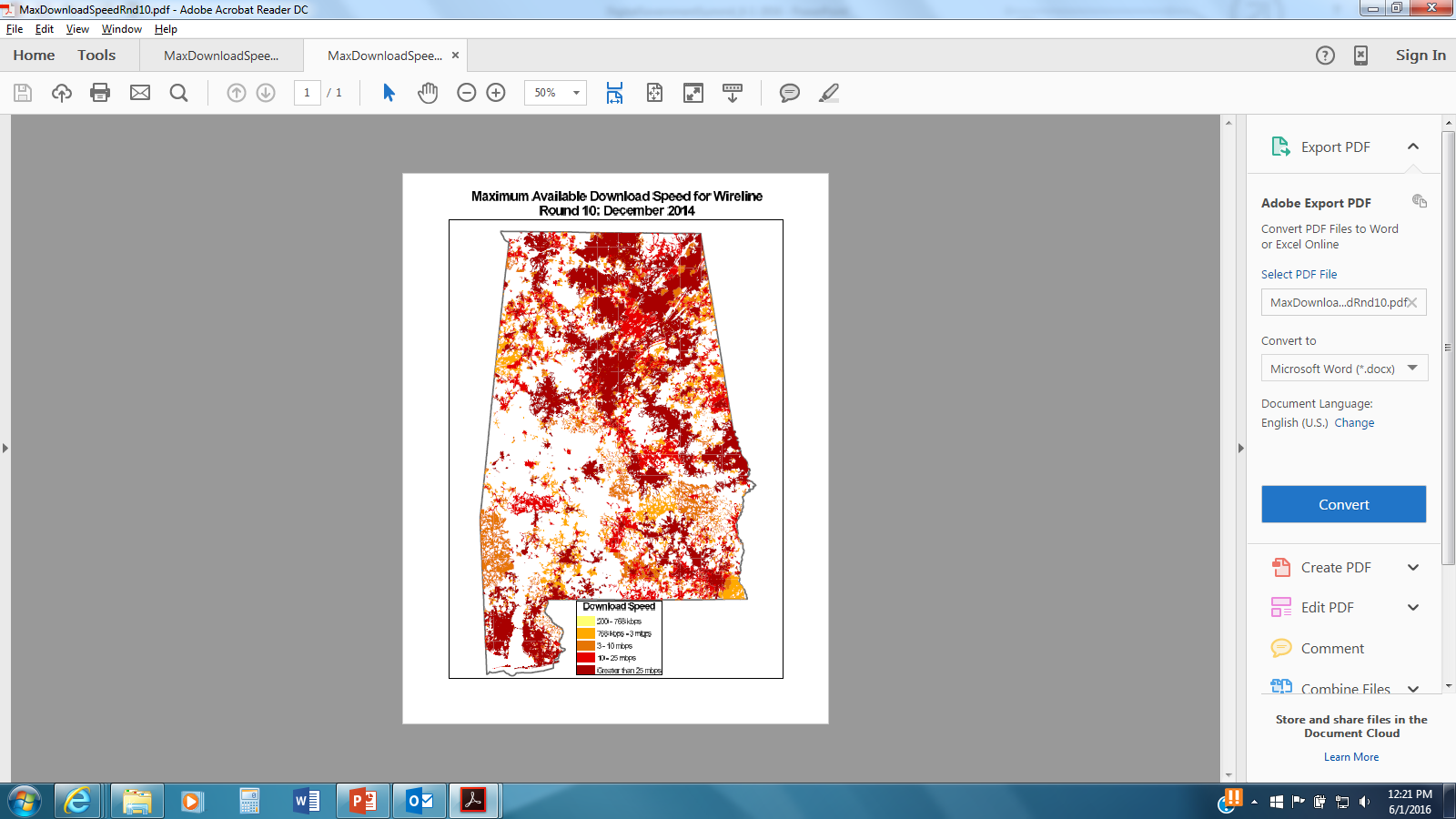 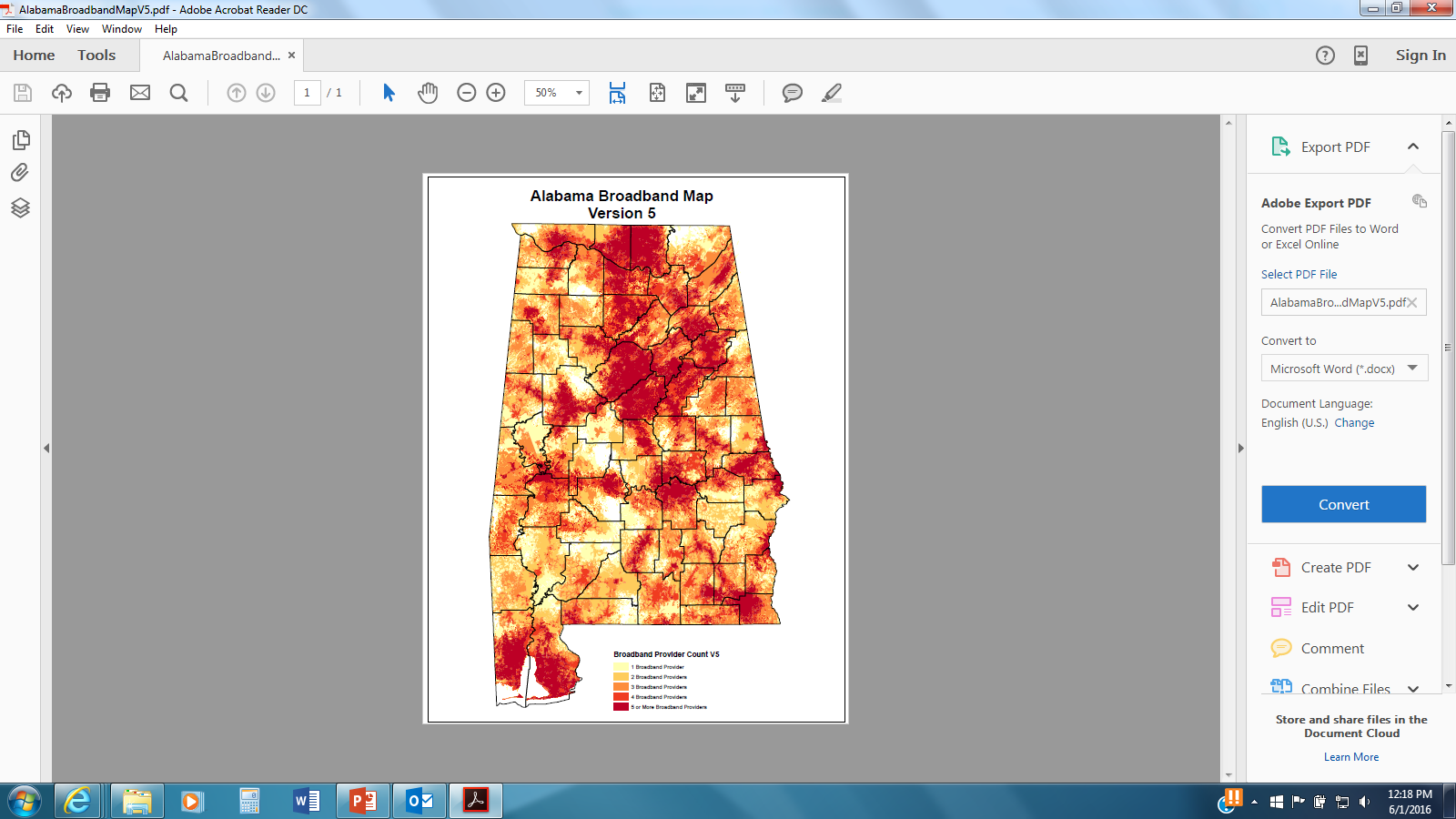 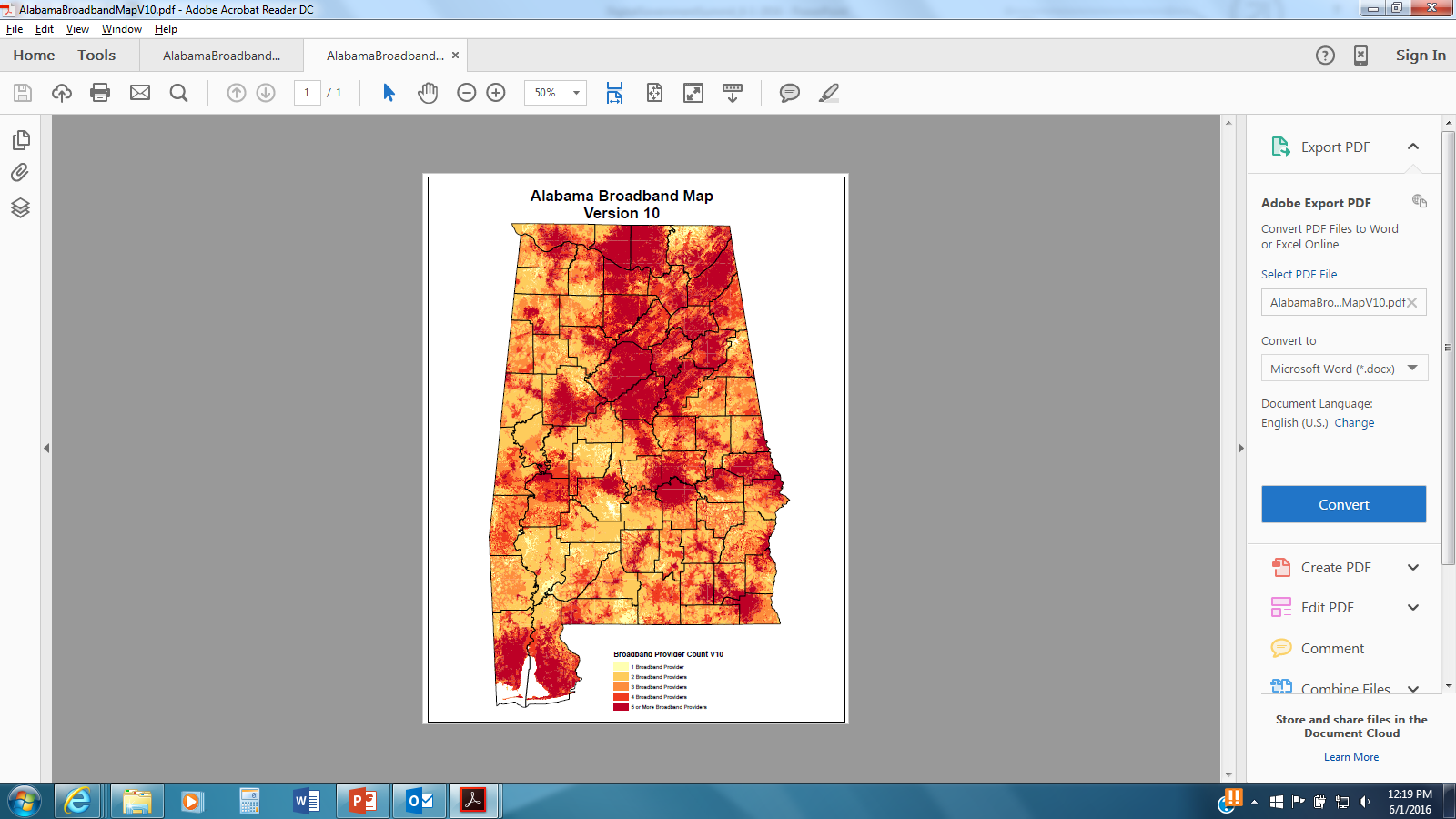 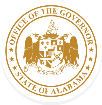 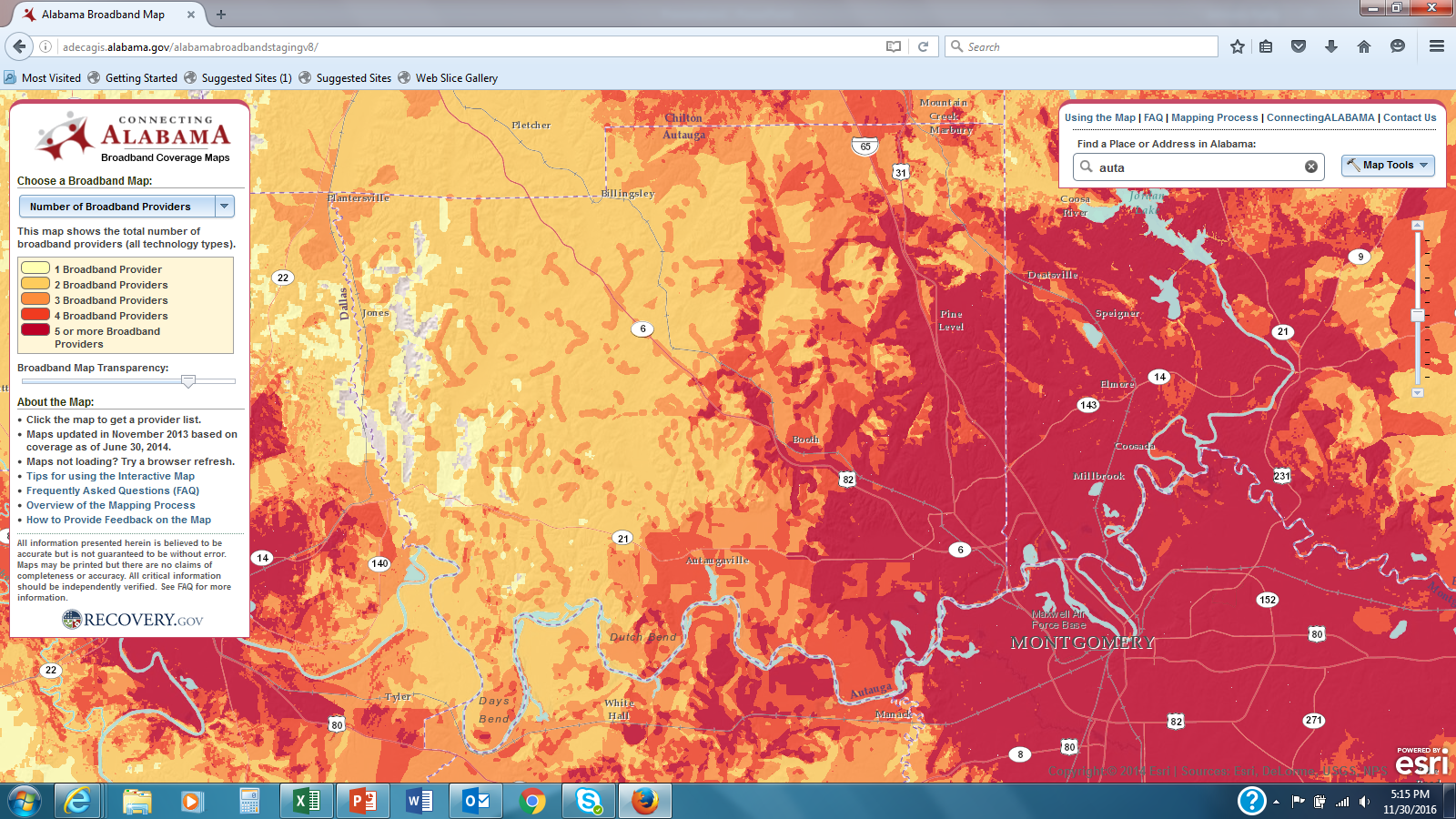 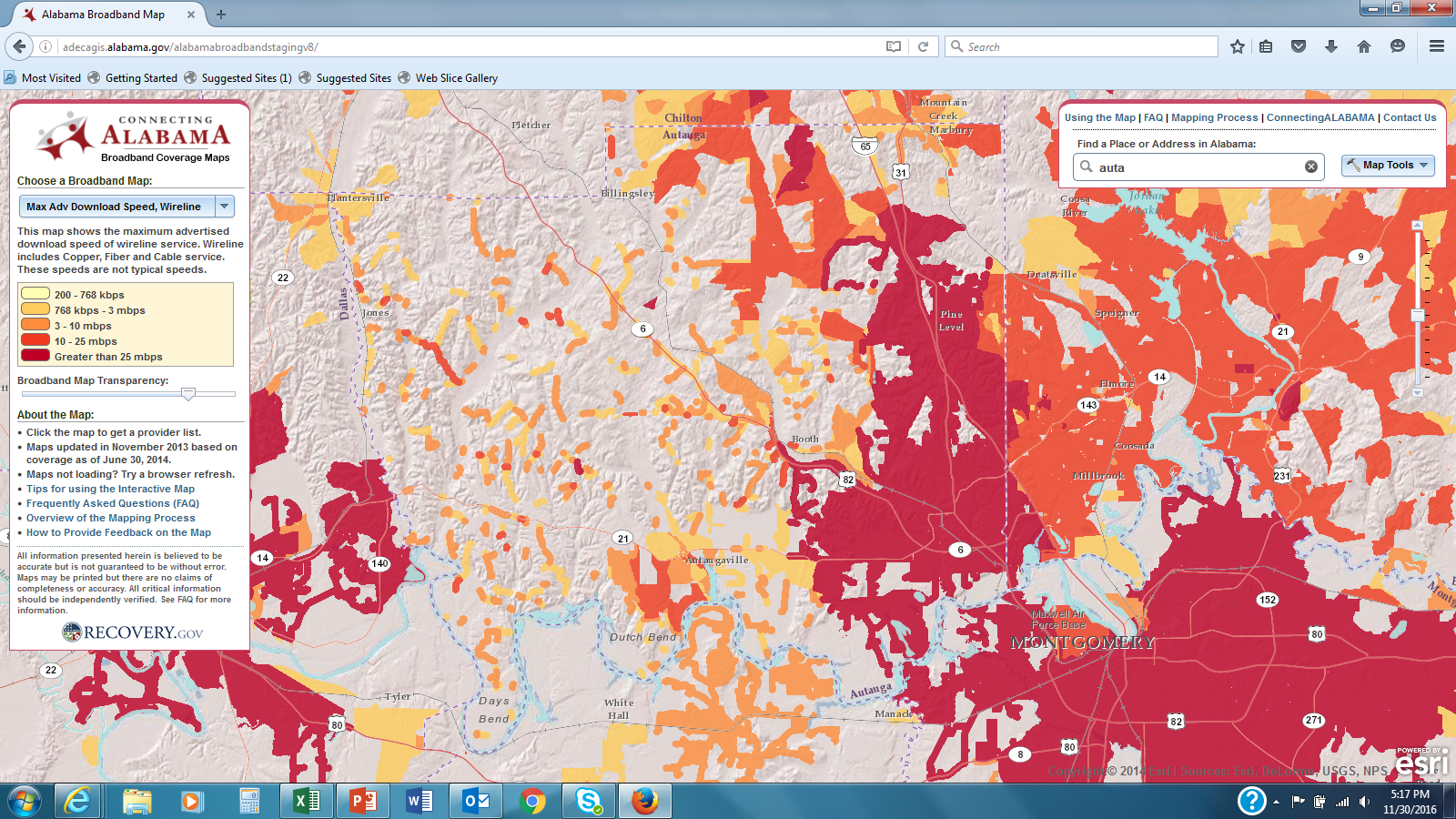 Autauga County
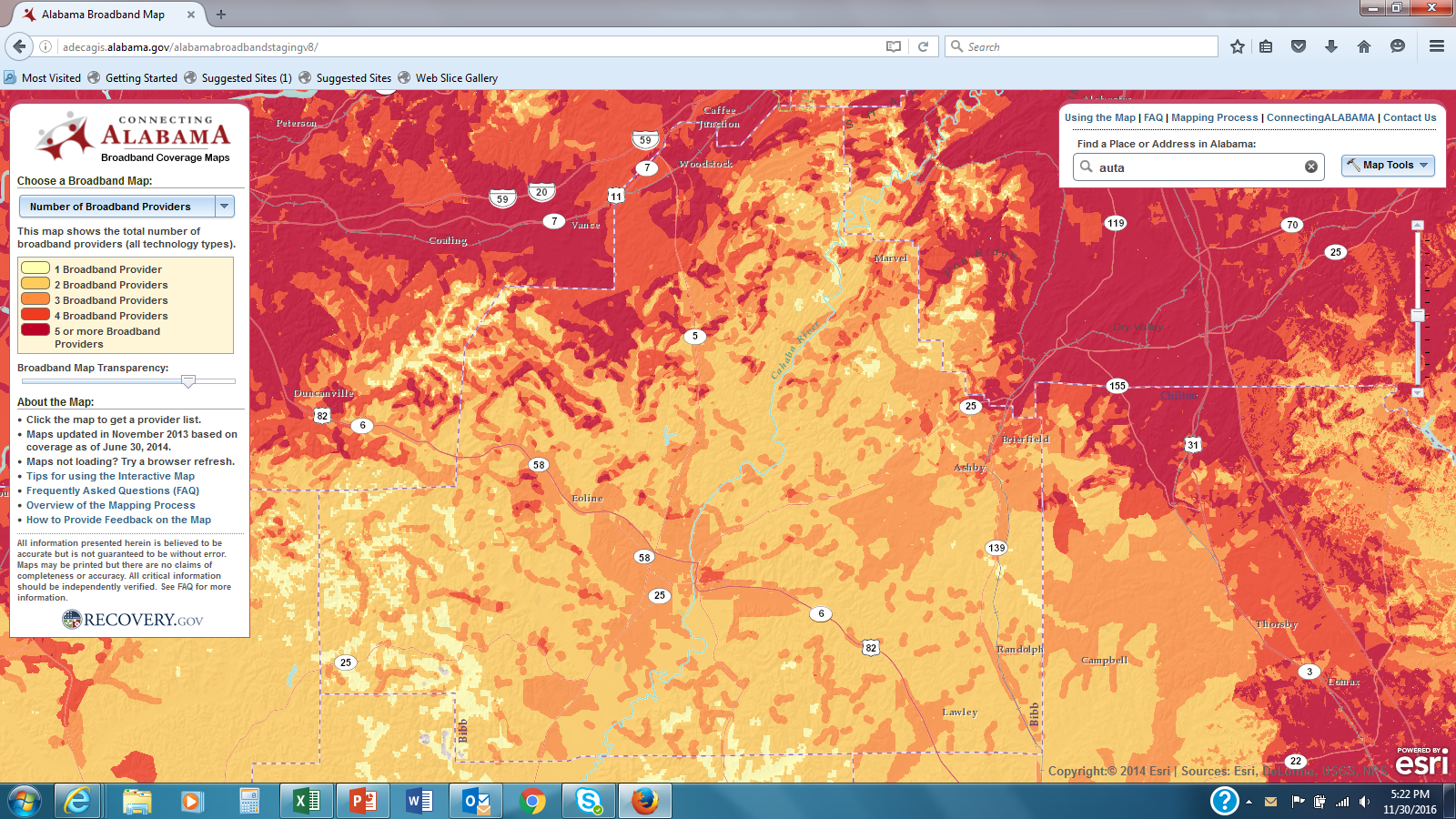 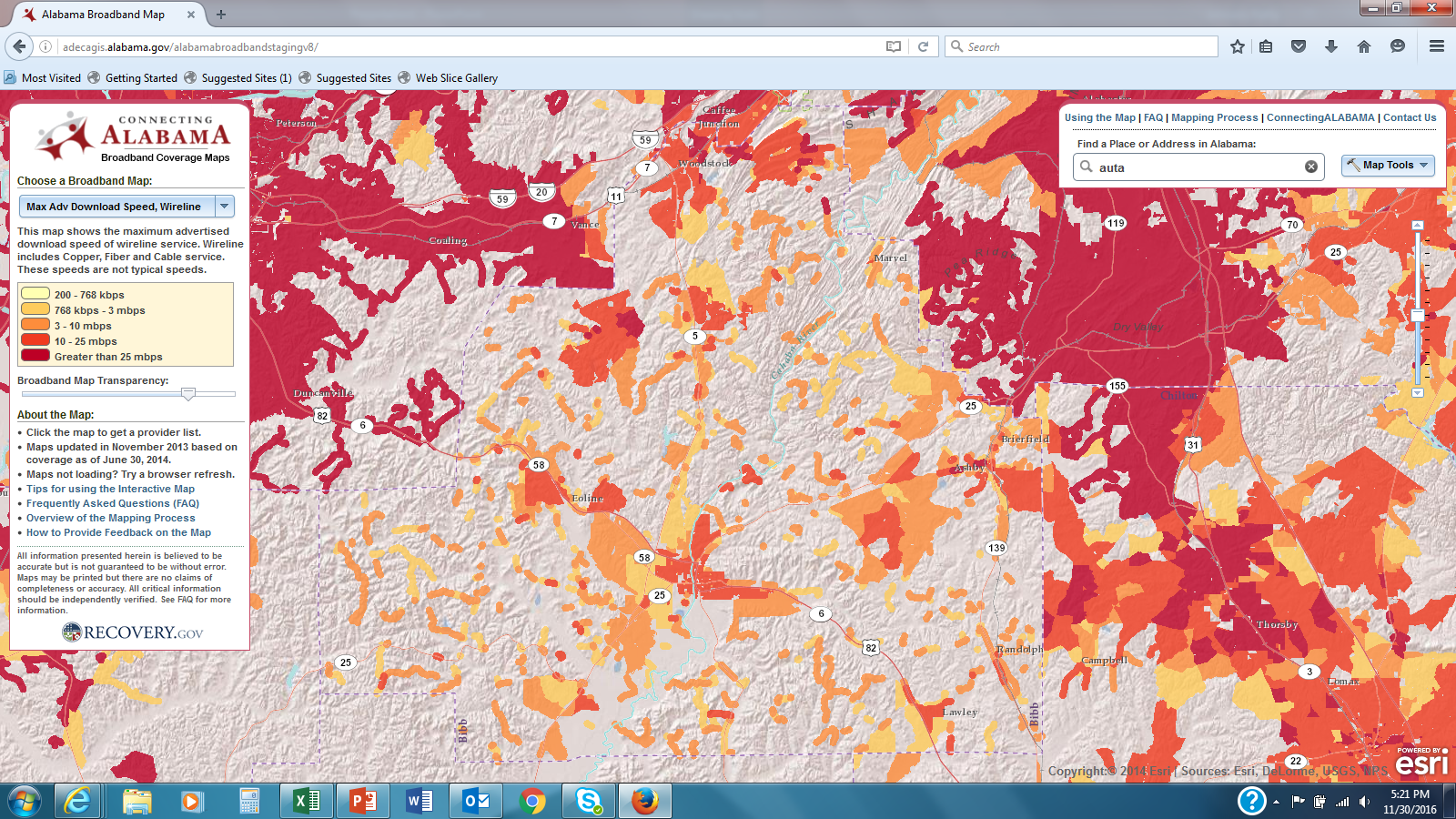 Bibb County
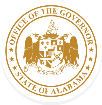 Why does it Matter?
Economic Development
 Healthcare
 Education
 Public Safety
 Conservation & State Parks
 Agriculture
 Telecommuting
 Government Efficiency
 Seniors and Disabled Populations
 Tourism 
 Quality of life
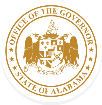 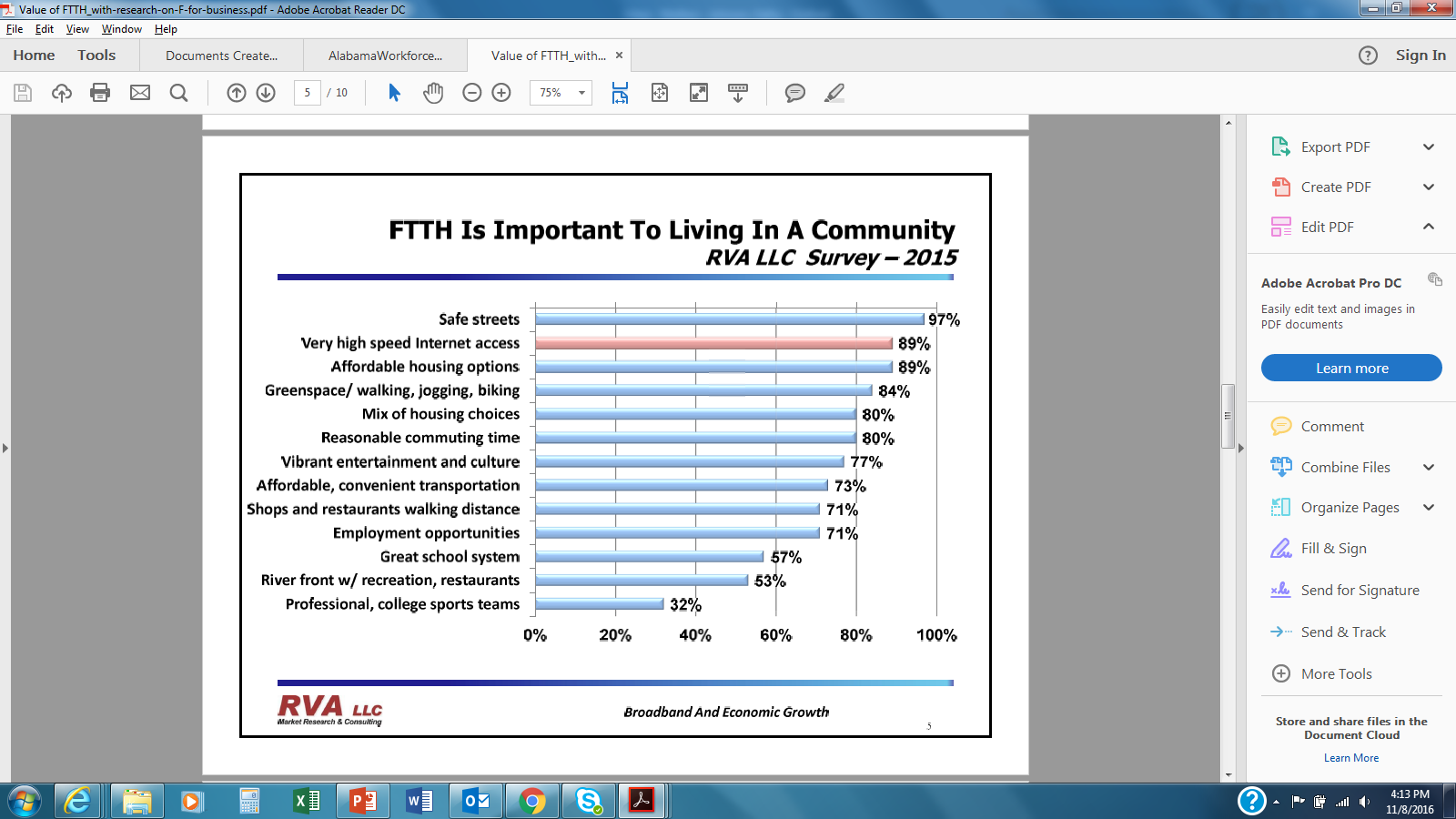 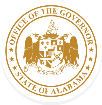 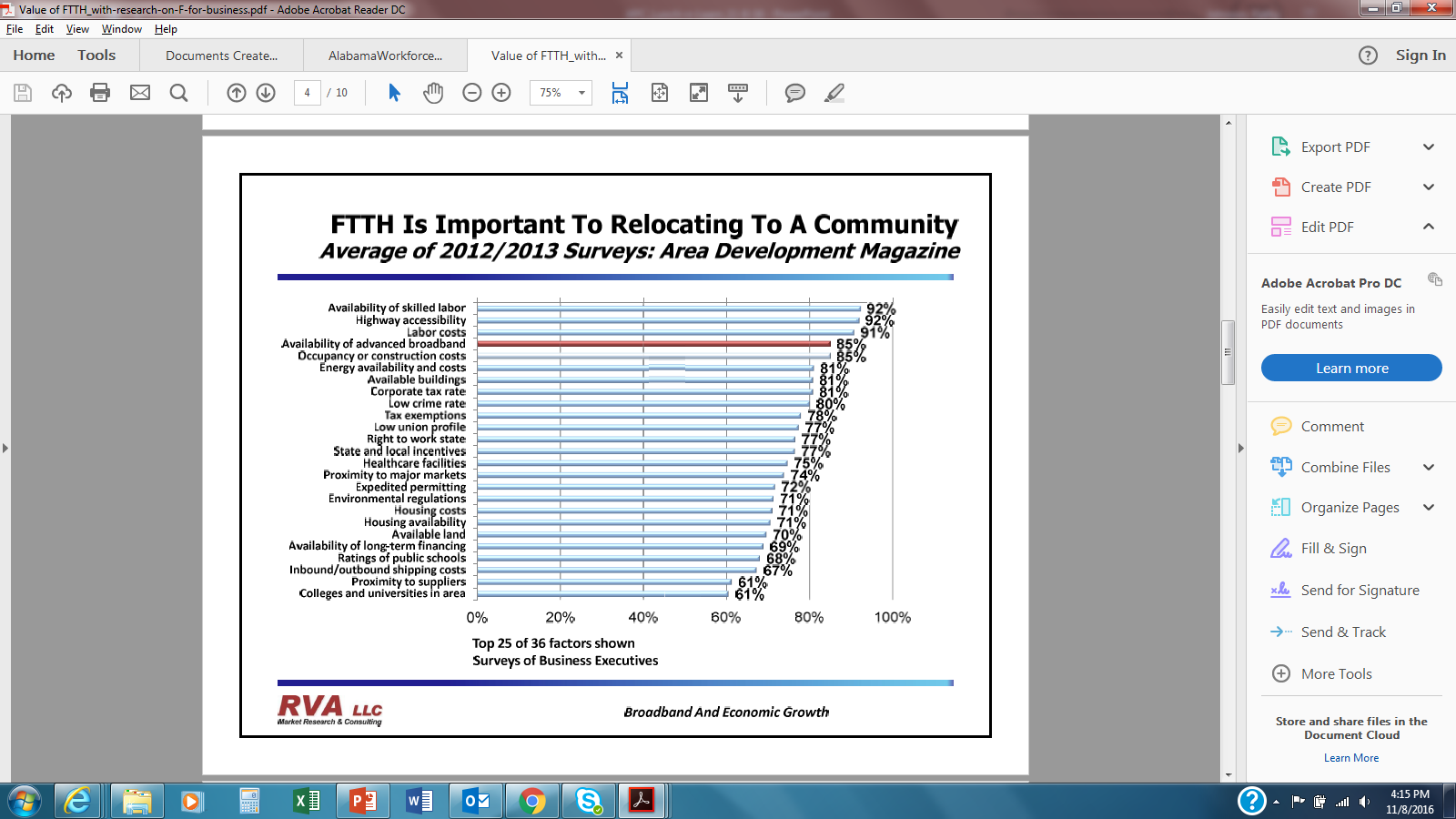 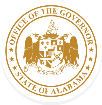 Strategies & Tactics for H.O.P.E. through Broadband
5. Identify state, federal and other funding opportunities
4. Collaborate with state agencies & other stakeholders
Office of Broadband Development
3. Assess and recommend policies & initiatives
2. Collect & analyze data
1. Promote and facilitate partnerships
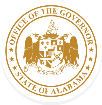 The “Have Nots” (and some ISPs)
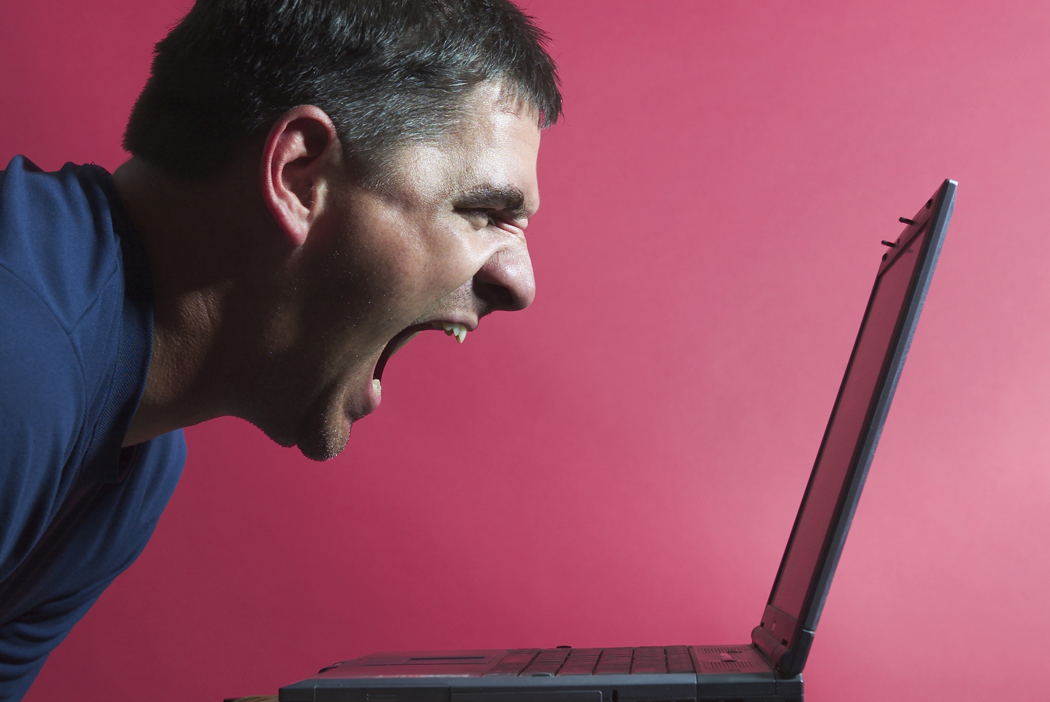 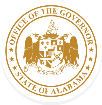 Access to Rights-of-Way:  City, County, State and Rail
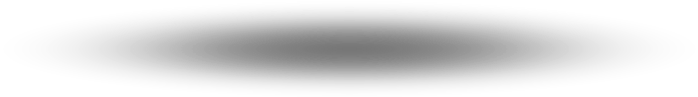 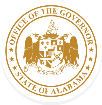 Statutes:  Rights-of-Way
No provisions for compensation for counties from wired telecom providers.
Counties can require franchise or lease agreements for wireless access to ROW.
Local Government Services
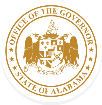 Statutes:  Municipal Broadband
Municipalities can construct/own/operate a broadband network (with limitations).
Rural electric cooperatives can construct/own/operate a network (with limitations).
Alabama Code does not have provisions for a county to construct/own a network.
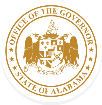 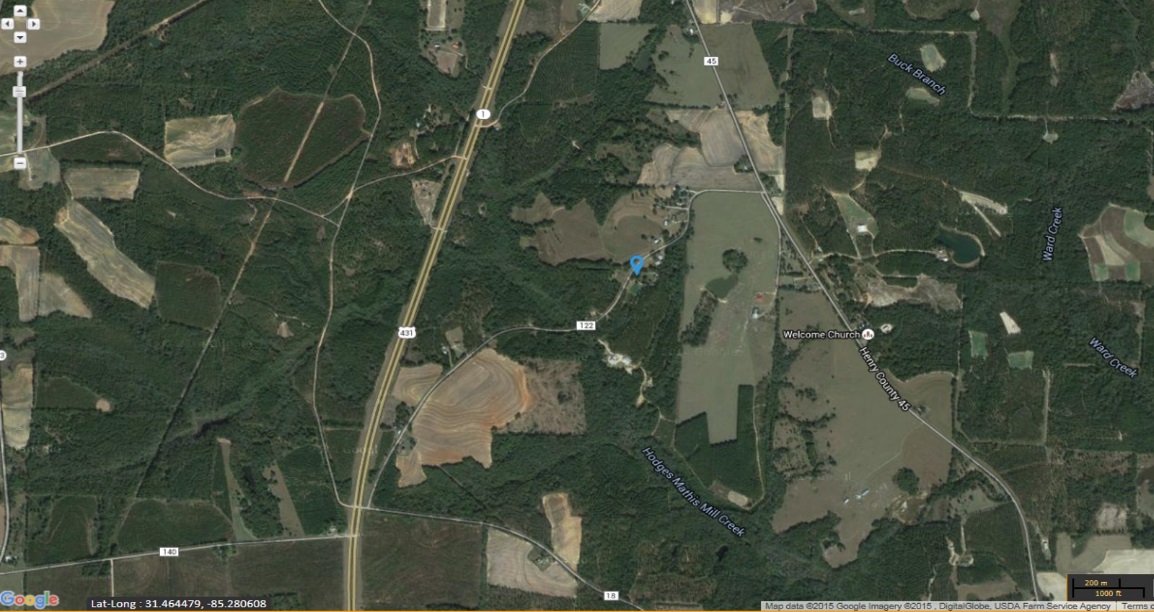 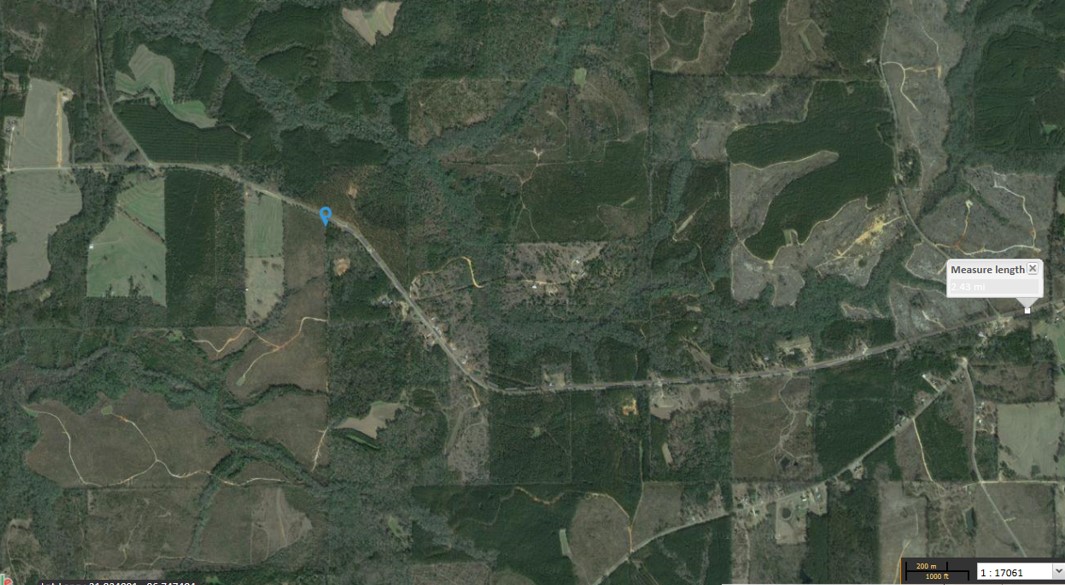 Selma
Headland
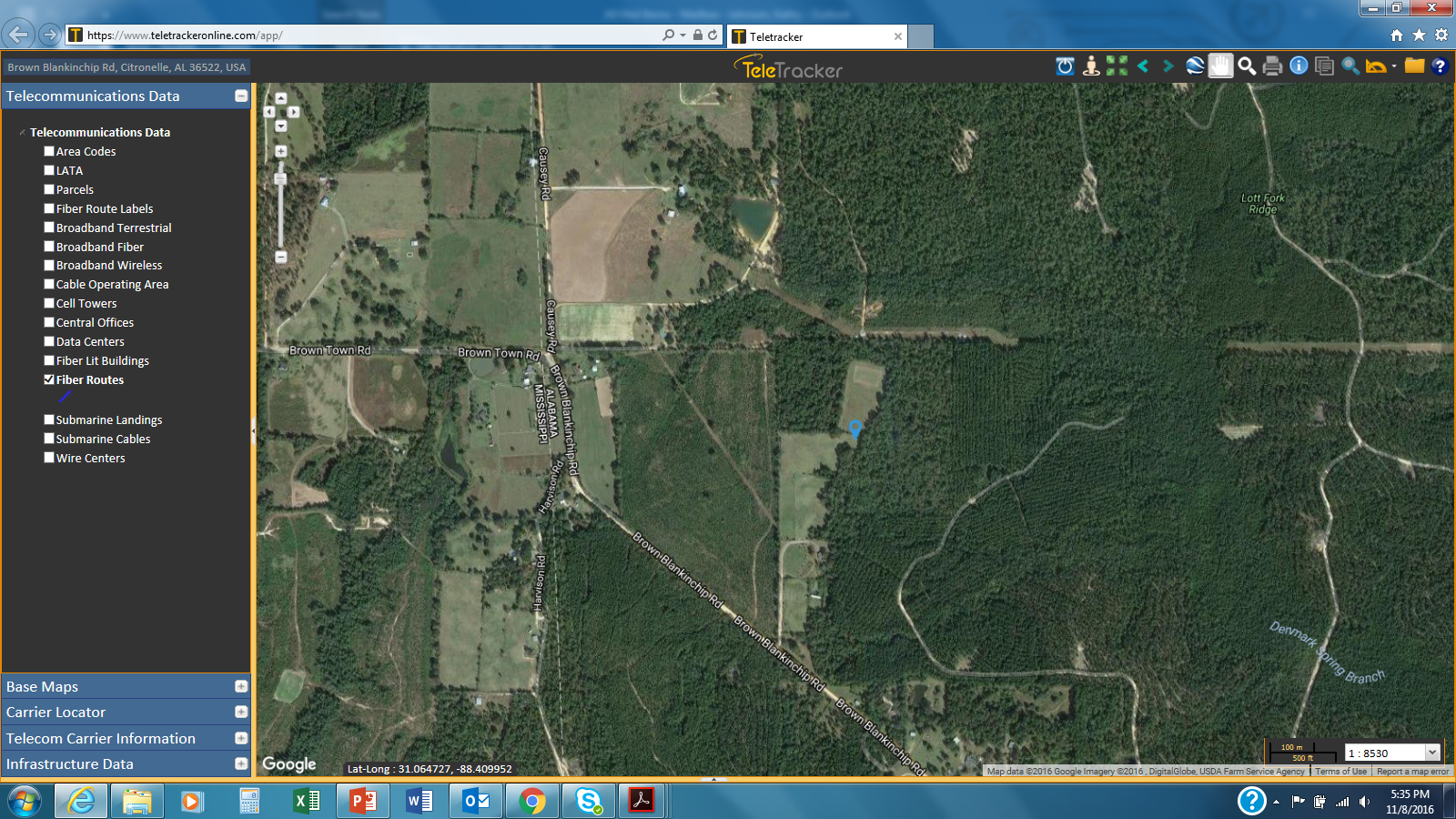 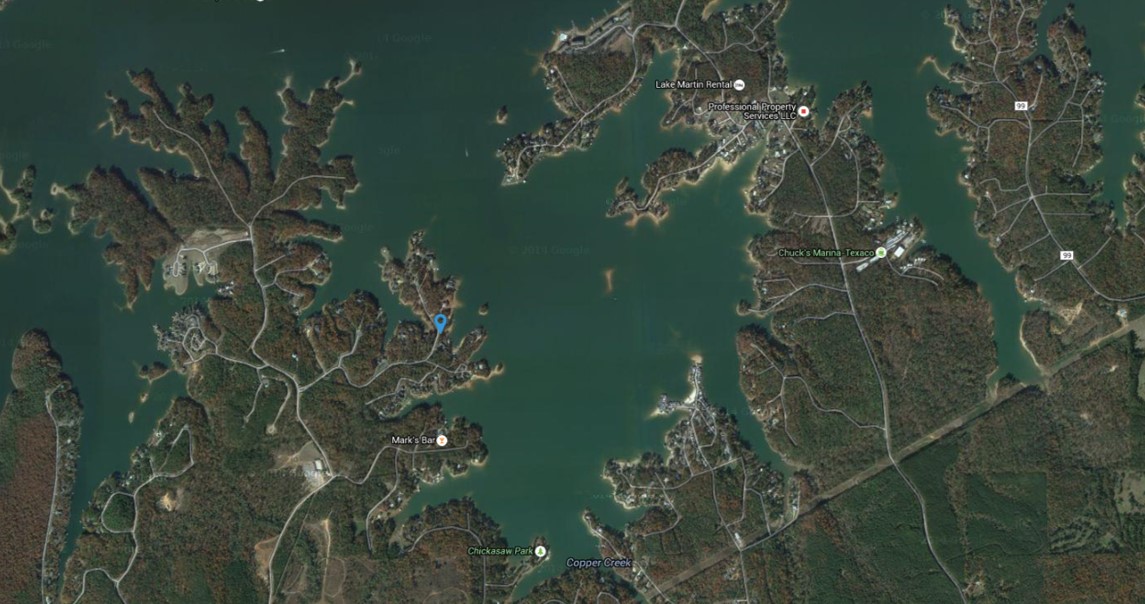 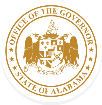 Lake Martin
Citronelle
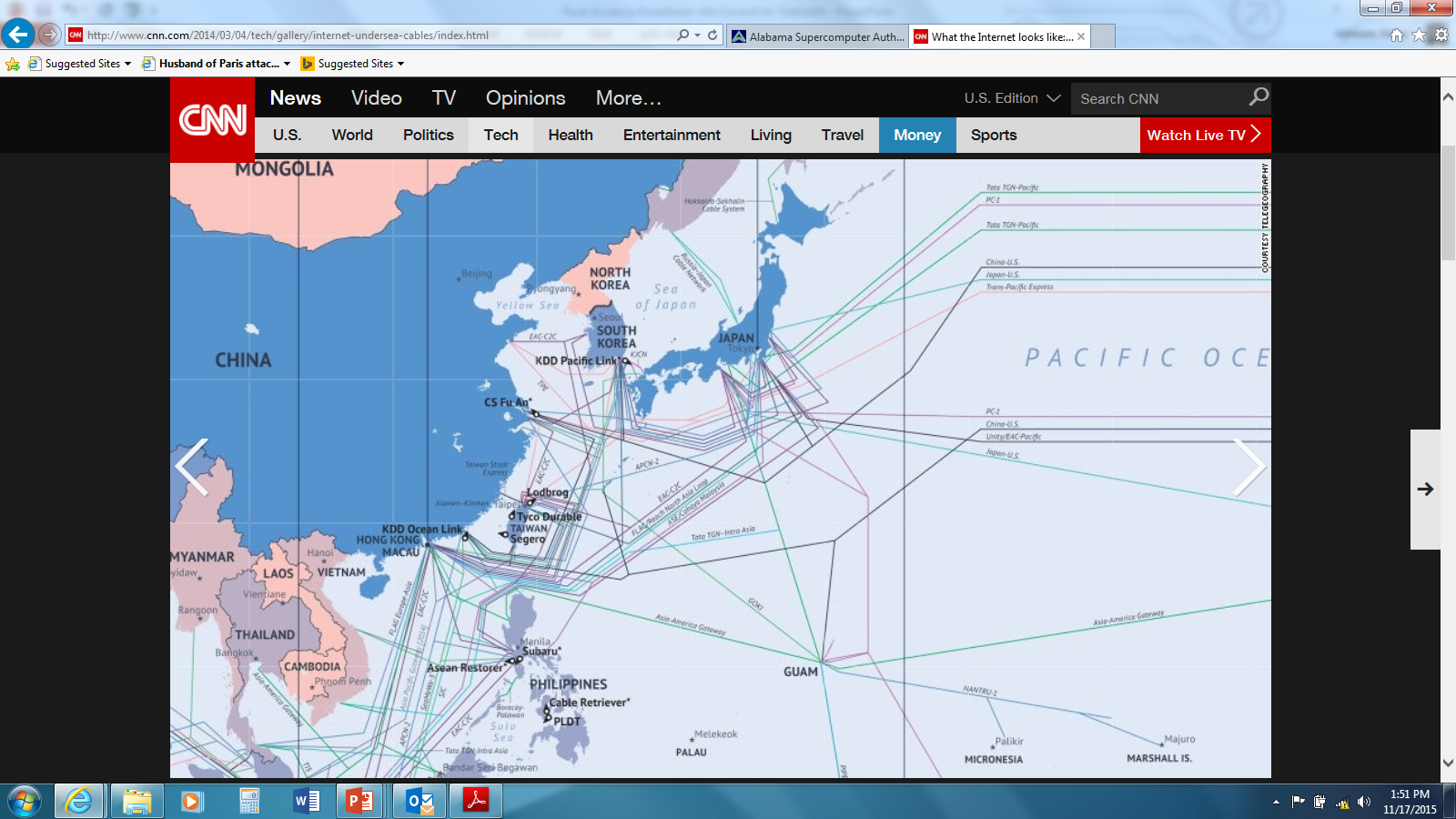 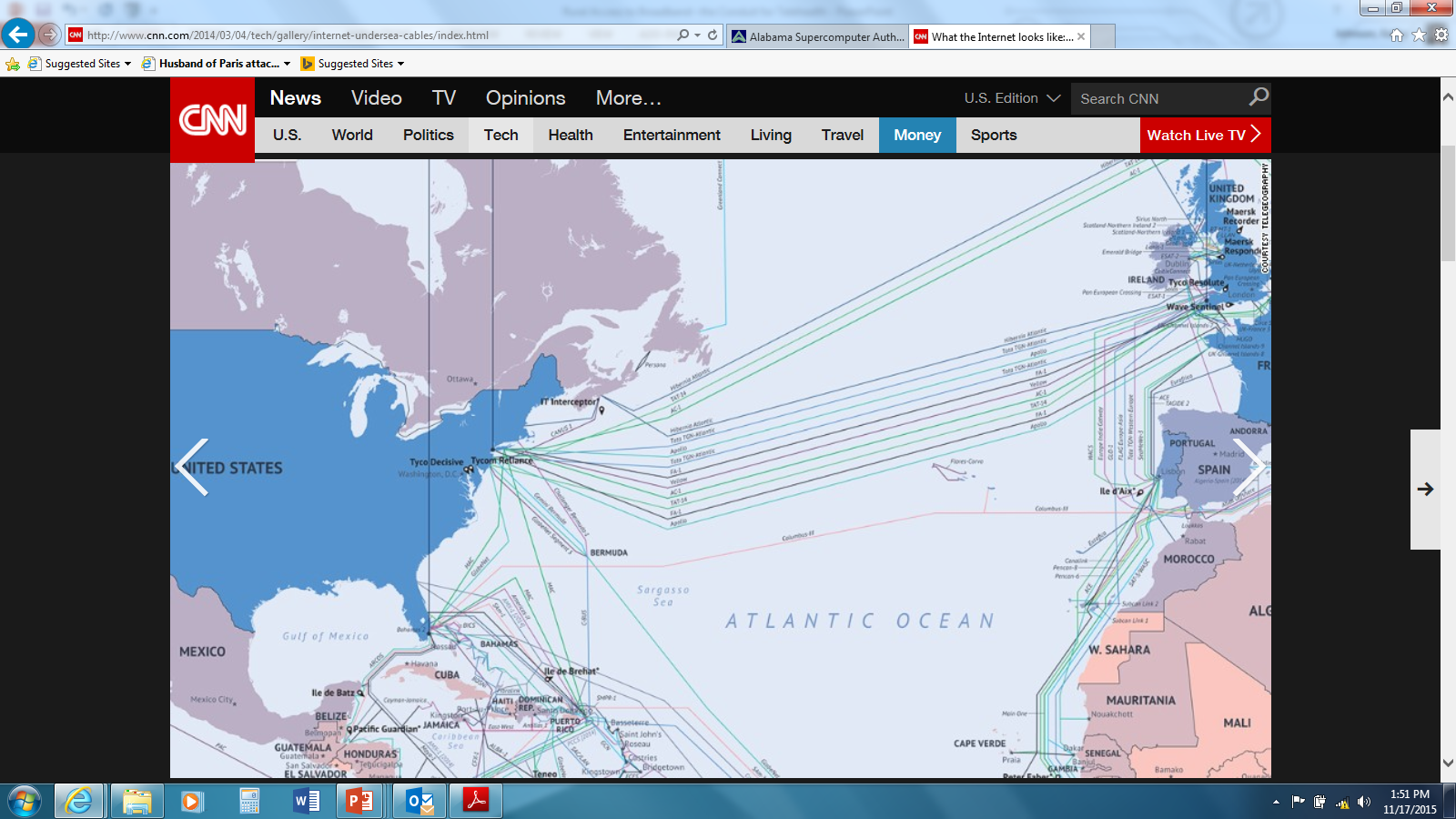 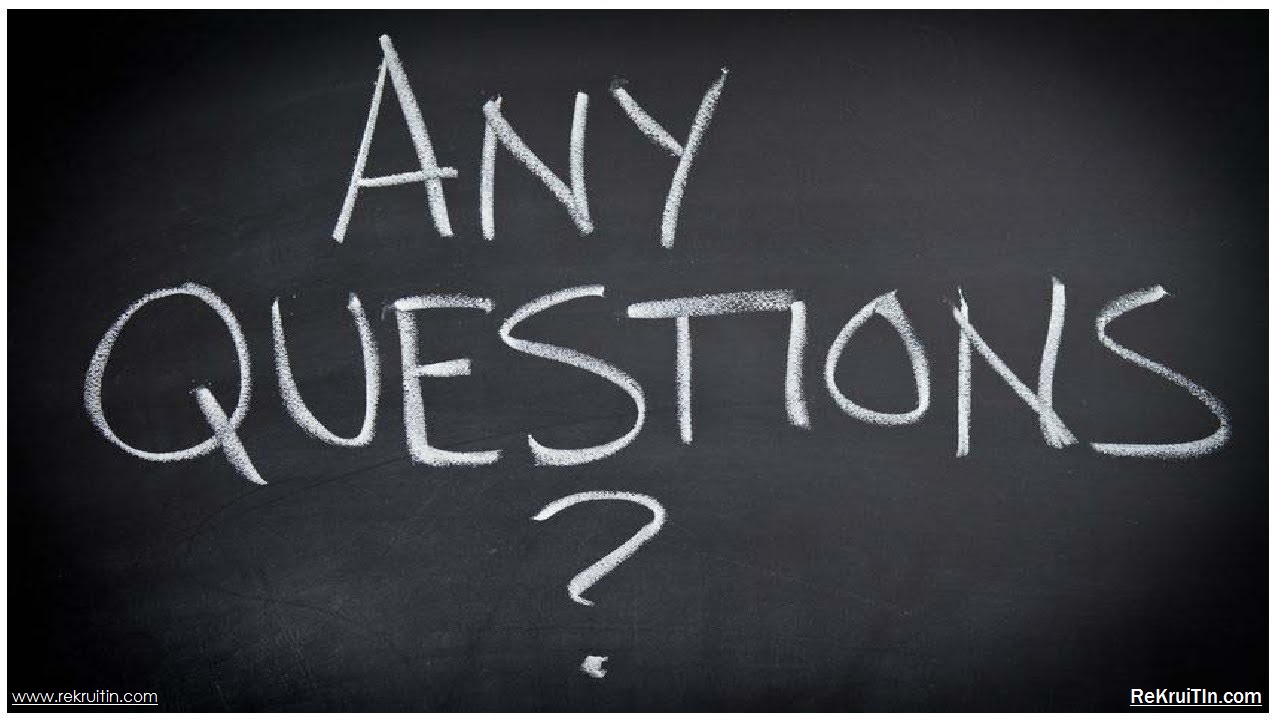 Questions?
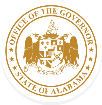 Kathy Johnson
Executive Director
Office of Broadband Development
kathy.Johnson@obd.alabama.gov
334-353-2925
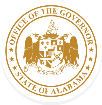